福井県造形教育研究会
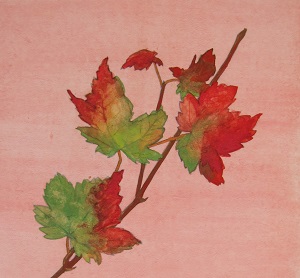